Reflecting on the Past, Celebrating the Present, Shaping our future together. 
2023 Conference
Institutional Scholarship Panel
Linda Berlin, Northwestern Michigan College
Alisha Cederberg, Kalamazoo Valley Community College
Anthony Krolak, Michigan State University
Becca Murphy, Kalamazoo College
Lindsay McLean, Eastern Michigan University
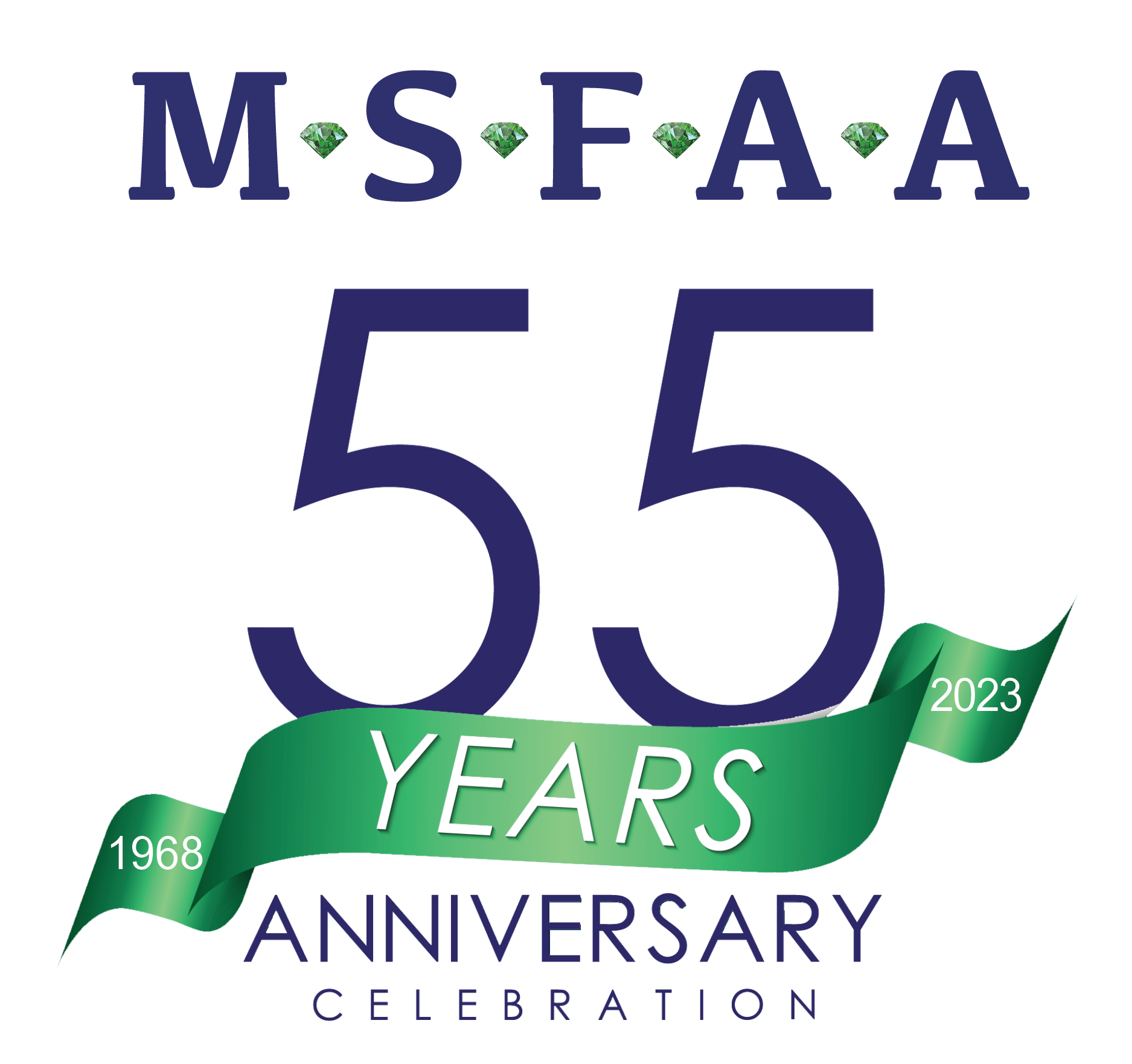 Agenda

Panel Intro
Terms
Questions
State aid impact
DEIB support
Early awarding
Process
Student access
Athletic scholarships
Other Qs
Panel Intro and Overview of Institution and Scholarship Program

Linda Berlin, Northwestern Michigan College
Alisha Cederberg, Kalamazoo Valley Community College
Anthony Krolak, Michigan State University
Lindsay McLean, Eastern Michigan University
Becca Murphy, Kalamazoo College
Terms

Institutional vs Foundation Scholarships
Under control of college administration vs. external foundation
CEPI: MCCDI, NCES: NPSAS, and other Reporting?
Restricted vs Unrestricted Scholarships
Funds given with donor restrictions (program, enrollment status, etc)
Vs. no restrictions - institution or foundation can use as it sees fit
Tuition-Restricted Scholarships
Tuition only, not to be refunded to student if other aid covers tuition.
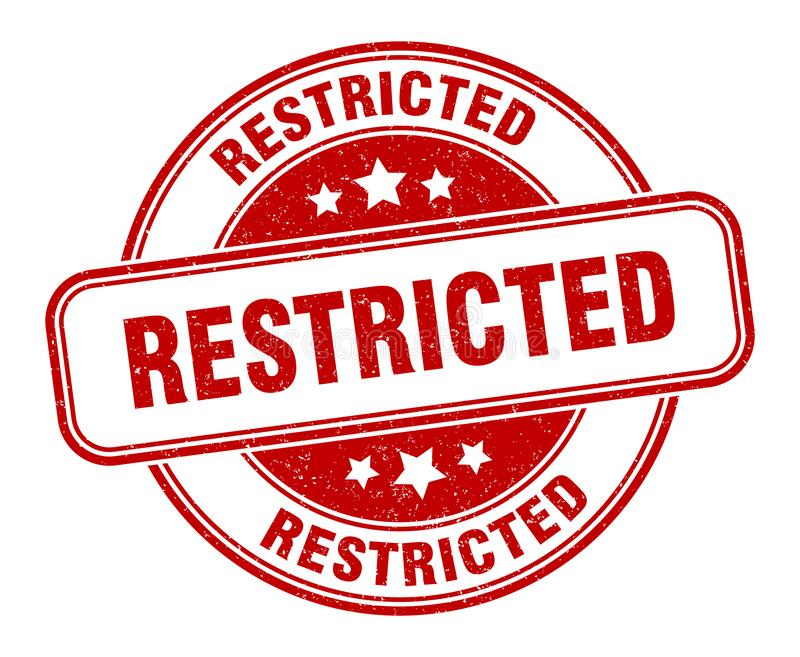 Terms

Grants vs Scholarships

A grant is a form of financial aid that does not need to be repaid. Grant eligibility is need-based as determined by the FAFSA - Free Application for Federal Student Aid.


A scholarship is a form of financial aid that does not need to be repaid. Scholarship eligibility may be need-based (as determined by the FAFSA - Free Application for Federal Student Aid) or merit-based. You're encouraged to apply for scholarships as part of your financial aid plan.
Questions:

How can we maximize the impact of institutional scholarships in light of increasing State scholarship support (including last-dollar funds like MI Achievement and MI Reconnect).

Q: Have you/are you thinking about making changes to how you award scholarships in light of new State funds?

Q: Are you in communication with local communities that have, or are developing, promise-type awards?  How are you advising them?
Questions:

How can we promote DEIB efforts with scholarships, considering Michigan’s legal restrictions?

Q: Does your college promote DEIB efforts with scholarships? What is the basis for qualification?

Q: Do you promote outside DEIB-related opportunities on your college website?
Questions:

Share best practices for early awarding in order to provide students with good data for cost comparisons between colleges.

Q: Do you have a university grant/scholarship that gets awarded upon admission, then is replaced with individual restricted scholarships?  Please explain your process.

Q: Are awards based on merit or need and merit? Explain basis.
Questions:

Awarding and processing scholarships

Q: Who awards scholarships at your institution (Foundation, Financial Aid Staff, Academic Areas)?

Q: Are you involved before new scholarships are set up to make sure criteria works within  your processes and systems?

Q: For application and awarding, do you use a 3rd party system? If so, does it connect to you ERP?
Questions:

Student access to scholarships

Q: What % of your students receive a scholarship?

Q: Do students have to apply to receive a scholarship? If so, what % apply?

Q: What are some barriers to applying/receiving a scholarship?
Questions:

Athletic Scholarships

Questions are welcome, but also:

3:45 Session on Athletics
Jean Balcer (Davenport University) 
Leigh McDougall-Smith (Michigan State University)
Any other questions for our panel?

Question for you:  Do you have resources  you can share for scholarship administration best practices, legal, etc. 

Thanks for attending!